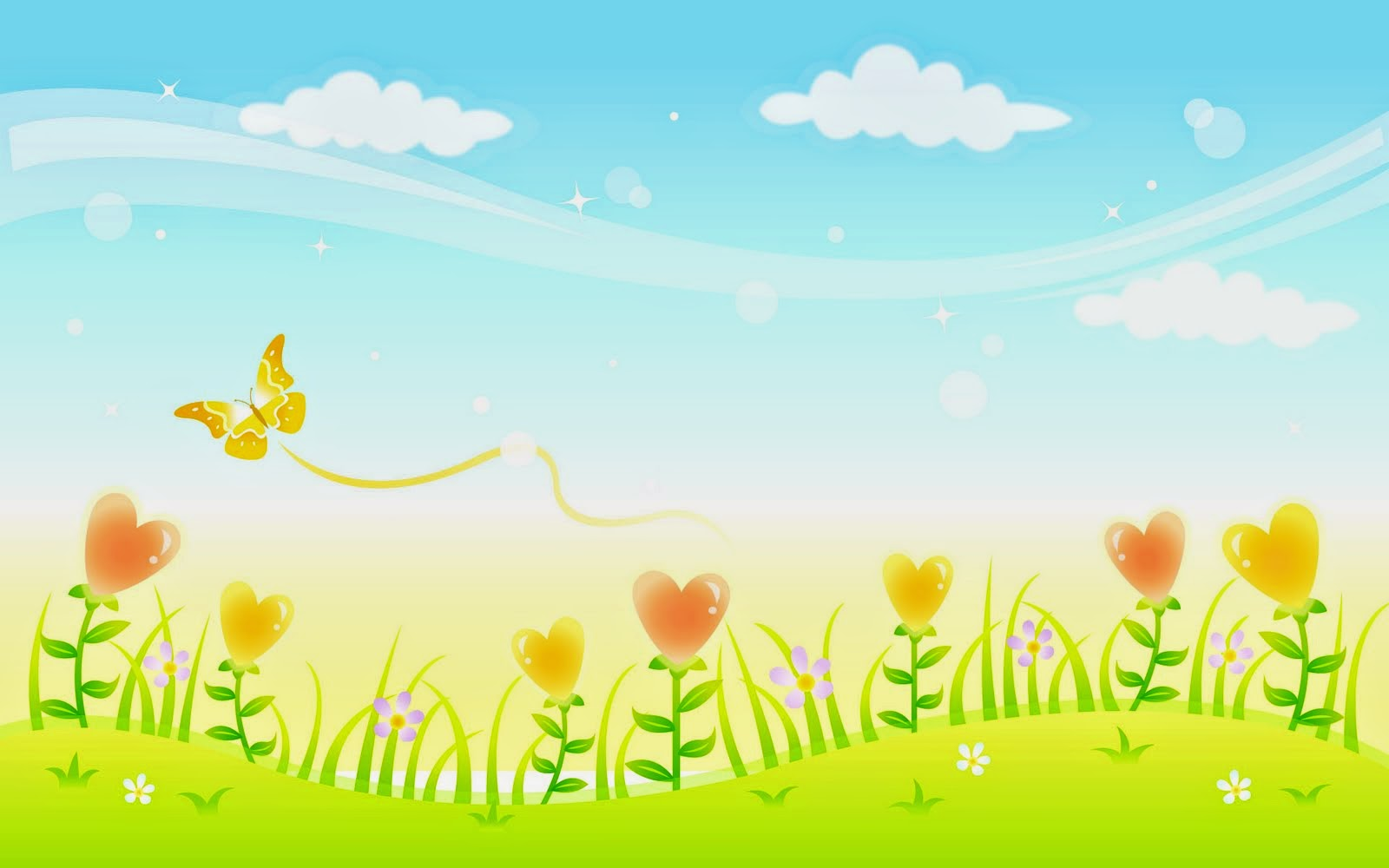 UBND QUẬN LONG BIÊN
TRƯỜNG MẦM NON LONG BIÊN A
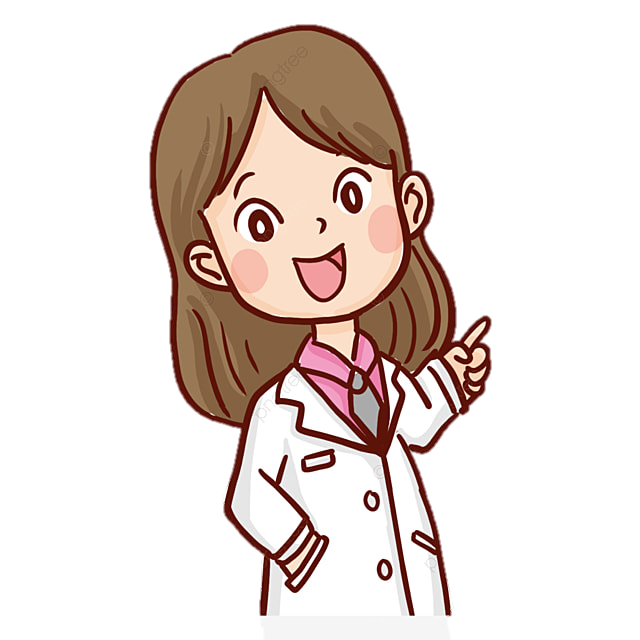 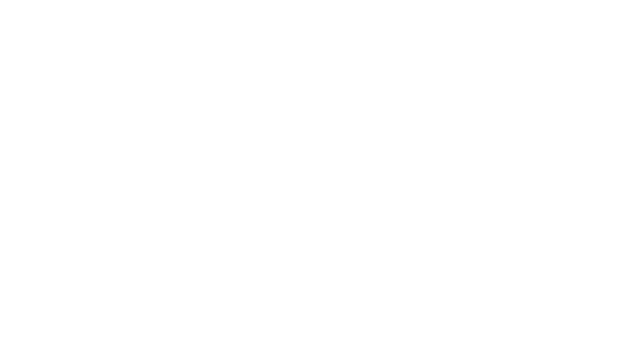 TRUYỆN: CÔ BÁC SĨ TÍ HON
PHÁT TRIỂN NGÔN NGỮ
Giáo viên : Nguyễn Thị Thu Hương
Lớp           :  Nhà trẻ D1
Năm học 2021 - 2022
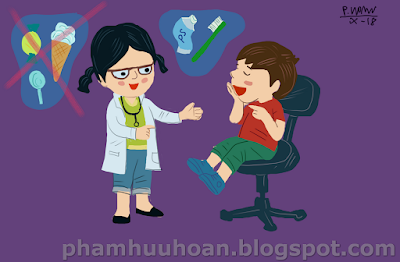 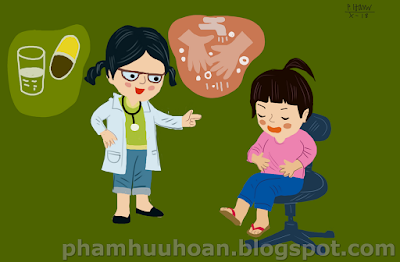 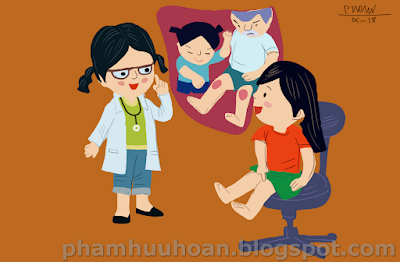 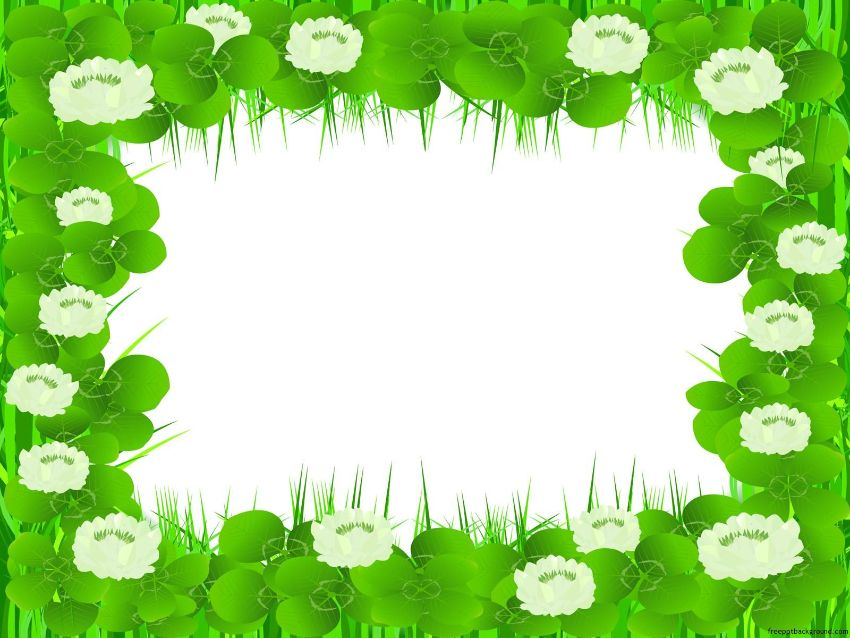 XIN CHÂN THÀNH
 CẢM ƠN!